Mengembangkan ide-ide Kreatif Menjadi Bisnis yang Menguntungkan
Oleh: Zahrotul Umami
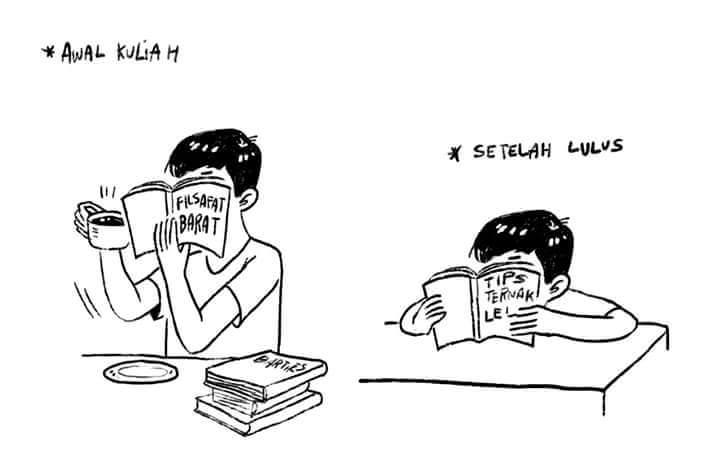 Apa saja Bisnis berbasis Ide?
Designer
Penulis
Resensi
Artikel
Skenario
Lirik
Ghostwriting
Copywriter
Buku/Novel
Fashion
Presentasi
Website
Interior
Karakter untuk video game
Arsitektur
Storyboarding
Animator
Pelukis
Konsultan Pajak
Motivator
Penerjemah
Pencipta dan aransemen musik
Ahli Kuliner
Photografer Freelance
Online Tutoring
Konsultan Bisnis 
Konsultan Penulisan Resume
Jasa Proofreading
Katering
Penbungkus Kado
Penata Taman
Pembuat Software
Gambaran Fashion Designer
Tentang Fashion design business:
Merancang busana, kreatif dan profesional
Bisnis Fashion merupakan bisnis yang berhubungan dengan proses perancangan pola atau model busana
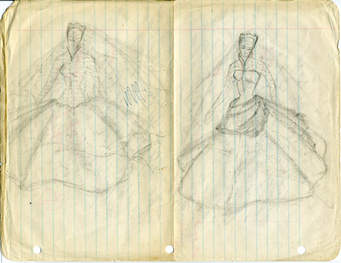 Modal yang dibutuhkan:
Pengetahuan tentang Mode
Ketrampilan dibidang Mode
Kreatifitas
Wawasan yang lluas tentang perkembangan mode
Estimasi Pendapatan dan Pengeluaran
Estimasi Harga
Estimasi BEP (Break Even Point)
Estimasi Profit dalam setahun
Bagaimana dengan :
Potensi Pasar ?
Teknik Marketing dan Promosi
Tantangan Yang harus dihadapi dan Solusinya
Gambaran Copywriter
Yang harus dikuasai dan dimiliki adalah Product Knowledge
Slogan
Tagline
Body Copy Advertising
dll
Modal Yang dibutuhkan :
Pengetahuan dibidang pemasaran
Kreativitas, pemikiran strategis dan sistematis
Kemampuan mengeksplorasi konsep
Memiliki kepercayaan diri tinggi
Estimasi Biaya / Pengeluaran
Estimasi Harga
Standar Rp. 2.000.000,-
Estimasi BEP
Estimasi Profit dalam setahun
Potensi Pasar:
Perusahaan Manufacture
Asuransi
Agen Periklanan/Adv Agency
Tehnik Marketing & Promosi:
Membuat C/w atas produk tertentu dan membandingkan dg C/w yang ada
Bergabung dengan forum diskusi komunitas C/w
Membuat blog Pribady
Bagaimana memulai usaha 
gerai/kedai Kopi?
Menyiapkan Rencana Usaha
Alasan mengapa memulai bisnis 
Pasar Kopi
Ukuran pasar
Tren pasar
Profil Konsumen
Konsep
Nama
Pernyataan misi
Prinsip operasi
Produk dan Layanan
Strategi Harga
Strategi Distribusi
Analisis Persaingan
Rencana Manajemen
Dewan penasehat
Struktur perusahaan
Manajemen operasi
Rencana Operasi
Lokasi
Analisis kriteria pemilihan lokasi
Rencana lokasi
Rencana Pemasaran
Tujuan penjualan
Tujuan pemasaran
Strategi pemasaran
Apendix
	(tidak semua item bisa diterapkan, penting atau tersedia)
Daftar produk layanan
Literatur produk atau layanan, brosur dsb
Daftar harga
Biografi manajemen yang detail
Penelitian pasar (misalkan hitungan lalulintas,wawancara dengan  orang setempat dsb)
Lembar kriteria pemilihan lokasi
Dokumen sewa
Kalender pemasaran tahunan
Lembaran sample pemasaran
Infomasi Keuangan
Anggaran awal
Proyeksi keuangan lima tahun
Analisis pengembalian investasi

Penaksiran Resiko
Jangka Waktu
Referensi
Kesimpulan
Start Up Business harus memperhatikan beberapa hal sbb:
Gambaran tentang bisnis
Modal yang di butuhkan
Potensi Pasar
Teknik Marketing dan Promosi
Tantangan (resiko) dan strategi resiko / Solusi
Estimasi Pengeluaran dan Pendapatan
Perhitungan BEP
Perhitungan Profit/Laba
OC Production-Semarang
Quadrant Communication-Bali